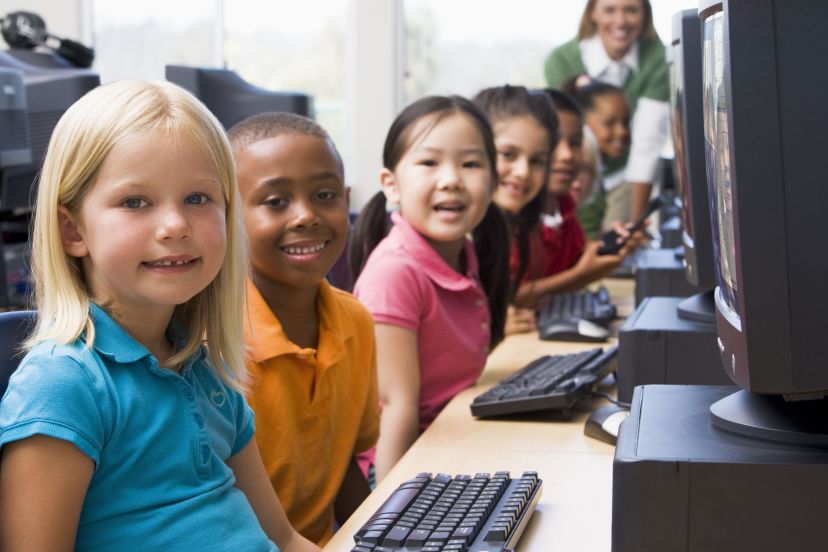 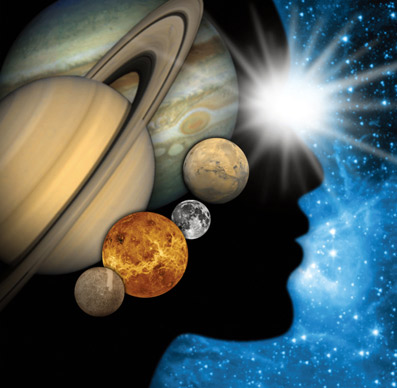 Space Rocks!
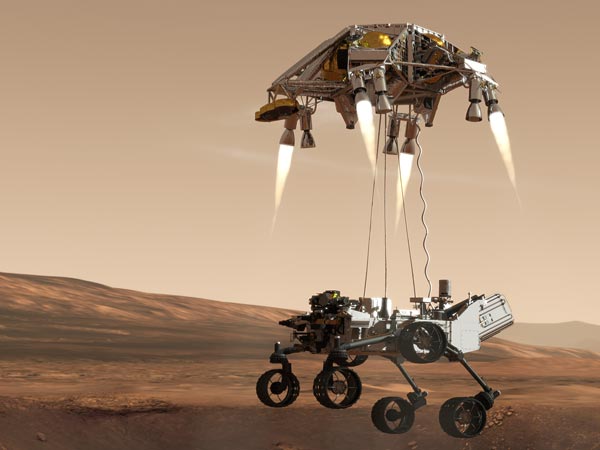 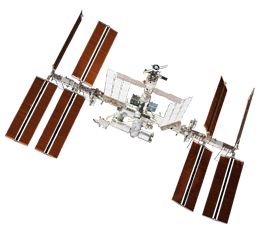 Caitlin Nolby
North Dakota NASA Space Grant
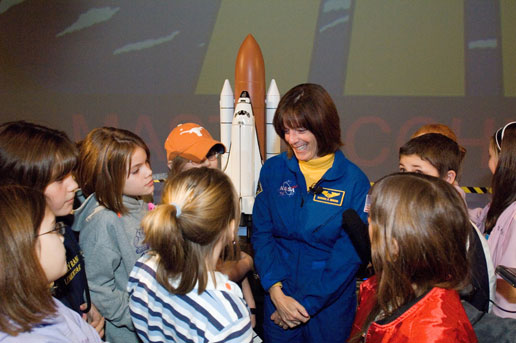 Space Rocks Defined
Meteoroid: Small (less than 10 meters) rock/metallic object IN SPACE
Meteor: The light produced when a meteoroid ENTERS THE ATMOSPHERE (sometimes called a “shooting star”)
Meteorite: A natural rock/metallic object from space that has fallen to EARTH’S SURFACE
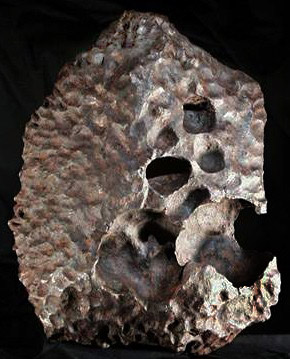 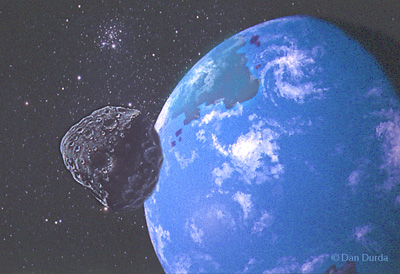 A METEORITE which is a part of the meteoroid that survived atmospheric entry and reached the ground.
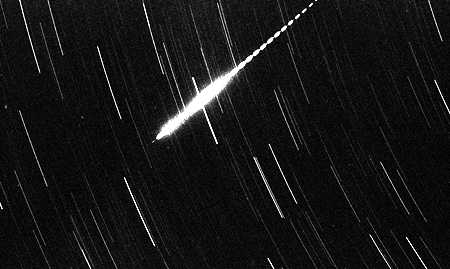 A METEOROID approaching the Earth.
A METEOR formed by a meteoroid entering the atmosphere at high velocity.
Space Rocks Defined
Where do they come from?
Why study space rocks?
Samples of the early Solar System
Meteor Showers (Comet Tails)
Impacts!! – Planetary Protection
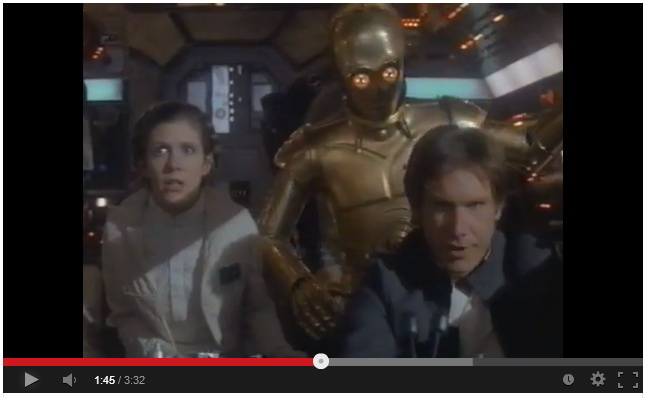 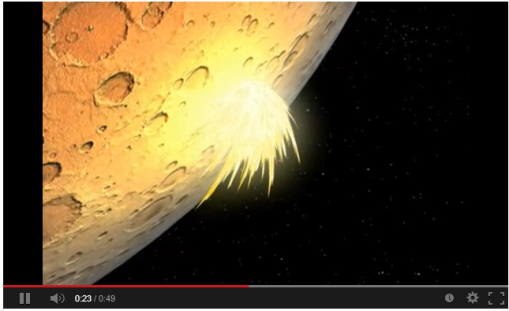 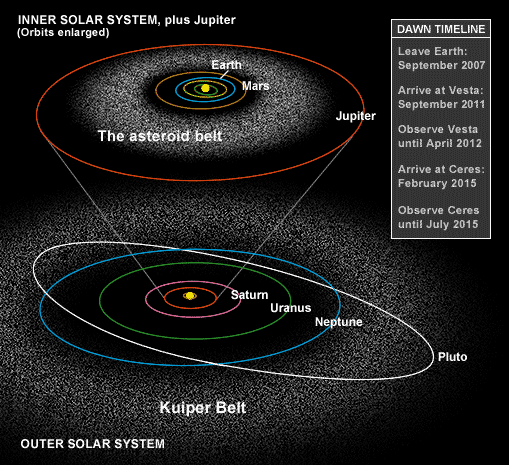 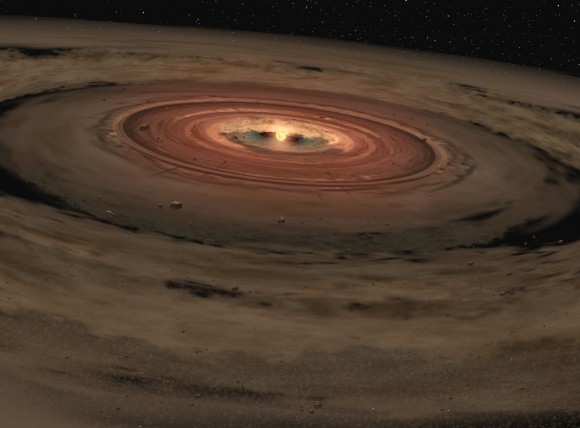 Impacts in Our Solar System
Mercury, Moon, Mars
Gale Crater and Curiosity Rover
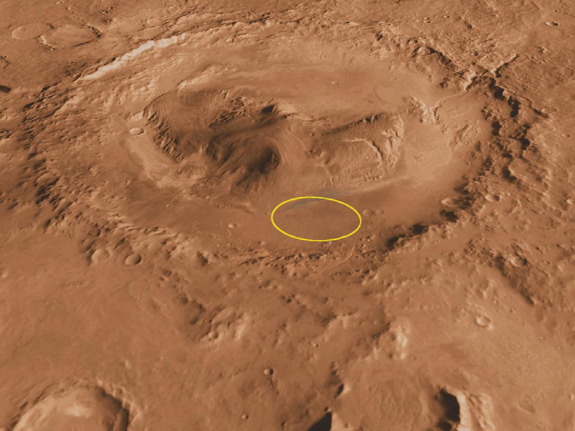 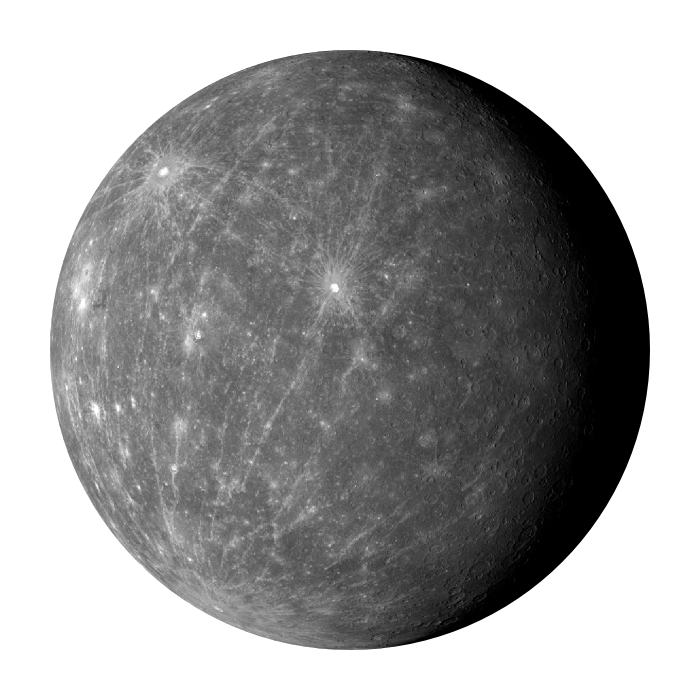 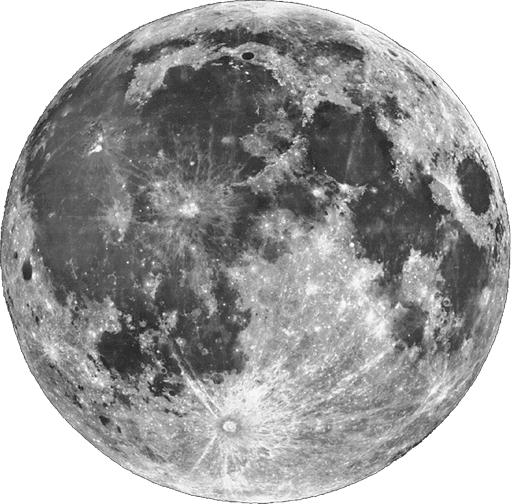 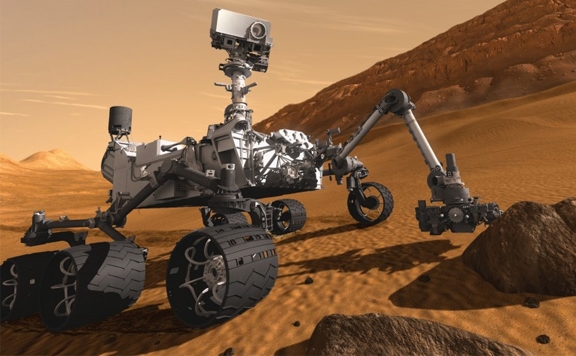 Impacts on Earth
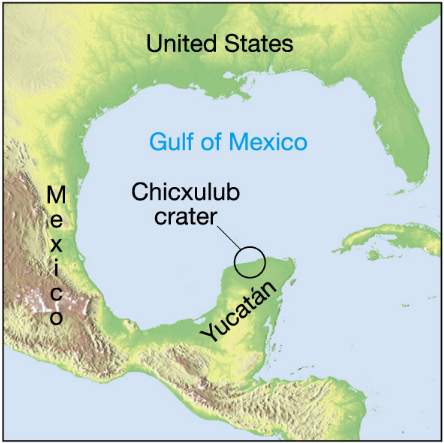 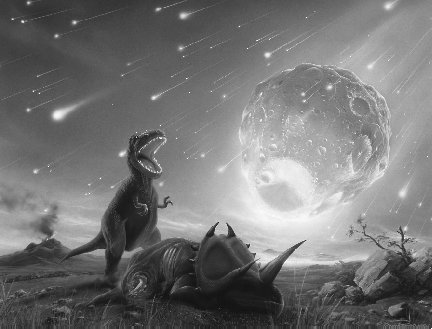 Meteor Crater (Arizona) was formed by the impact of an ~50 meter iron asteroid ~50,000 years ago
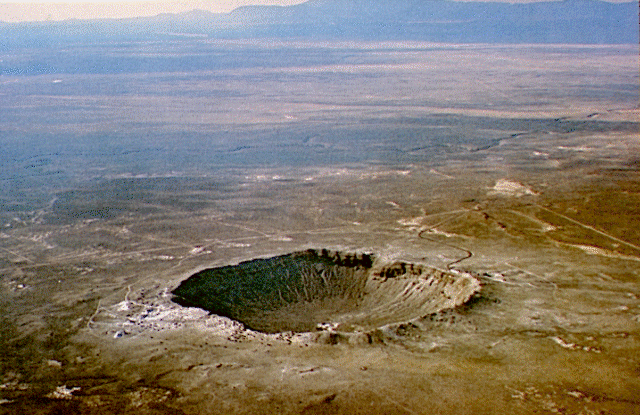 1 km
Peekskill Meteorite (12.4 kg) and 1980 Chevrolet Malibu
October 9, 1992 – Peekskill, NY
Michelle Knapp - 18 yr old, HS senior
 When police arrived on the scene, they filed a report for criminal mischief by a very strong male. 
The smell of gas from the punctured gas tank prompted the fire department to investigate, at which time they found the meteorite.
Space Rocks! Board Game
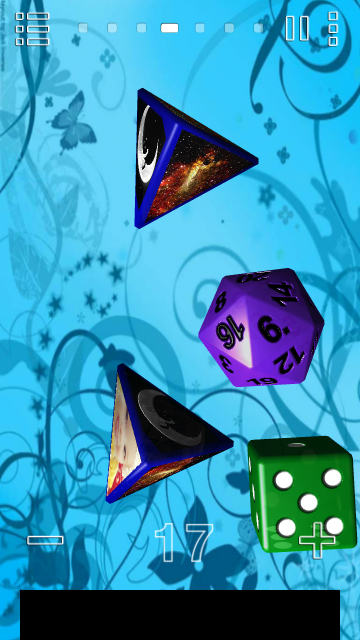 Dice App: “Prime Dice”
Game Rules
Make each board game space into an 8.5x11, and tape up around the classroom for a “life size” version of the game
Meteor Zone and Meteorite Zone
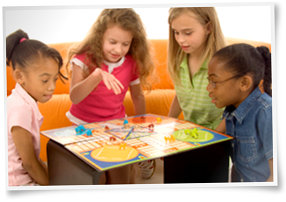 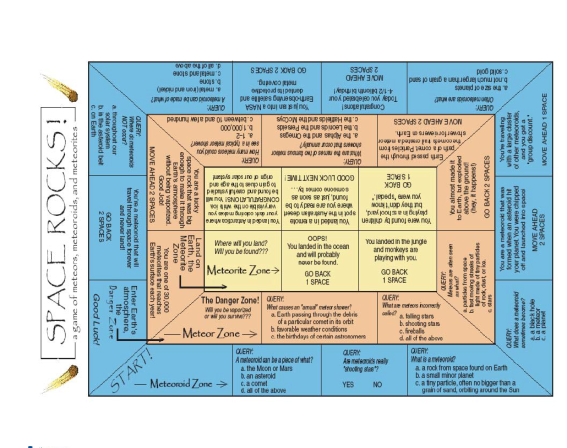